Myton Park Primary School
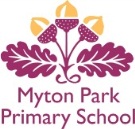 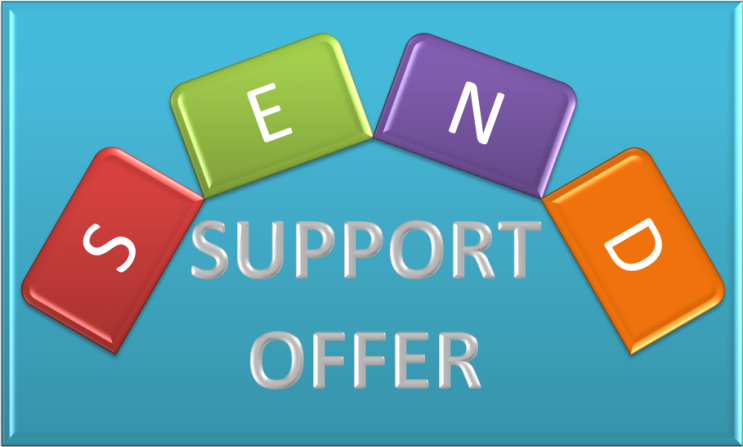 1
1/13/2016
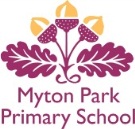 Myton Park Primary Core Offer

“Education is the lighting of a fire, not the filling of a pail”

We endeavour to provide the best educational opportunities for the children within our care in a secure, happy and hard working environment.  Within this environment, we are committed to providing equality of opportunity, allowing all children to reach their full potential.

We have strong systems of care and guidance. Children are actively encouraged to seek adult support and advice. We have a large number of staff who are trained first aiders  and we work in partnership with a myriad of external services to ensure that we provide the best possible care for all of our children. 

We deliver a thoroughly planned curriculum and we track the progress and attainment of every child at regular intervals throughout the school year. Teaching staff meet with a member of the senior leadership team each term to discuss the progress of all children and to plan next steps in learning. Our aim is for every child to reach their full potential in all 			aspects of their development.
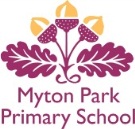 Myton Park Primary Core Offer

We take the welfare of all of our families very seriously. If you have any concerns, or would like advice on services available, then do come in and see us.

We have supported families with many difficulties. All issues are dealt with in confidence and information is only shared on a strictly need to know basis.

We can help signpost you to many services including parenting support, speech and language, health or counselling to name but a few.

We offer a counselling service in school to support children. This can cover a wide number of issues.

If you have any concerns at all, then please do come in and chat with Mrs Lee.

All our teachers use their best endeavours to ensure that the necessary provision is made for any individual
Myton Park Primary Core Offer

At Myton we appreciate and embrace the fact that every child is different and therefore, the educational needs of every child are unique – this is certainly the case for children with Special Educational Needs. We will work with you and the relevant professionals to ensure we develop a thorough understanding of your child’s difficulties and strengths so we can deliver a curriculum with learning opportunities that best meets their needs. 
It is also important that we support your child in developing a good understanding of themselves as learners to enable them to access the curriculum successfully with a positive mindset. 
 
Class teachers are responsible for the curriculum in their classroom and the progress of each child and the SENCO is responsible for liaising with school staff and external agencies to make sure all difficulties are understood.

We undertake a variety of training courses as a staff. Mrs Lee is a very experienced SENCO, having undertaken the role in previous schools and undergone significant levels of training from both educational and health experts. 
Staff training includes courses on ASD, Dyslexia and dyscalculia, Sensory processing, working memory and behavioural difficulties – including social and emotional well being.
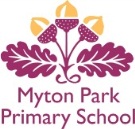 Assess
Plan
Review
Do
How do we assess?
A clear understanding of a child’s needs is a critical precondition to planning effective strategies, provision and adjustments to teaching that will lead to good progress and improved outcomes.
Assessment of children starts with a baseline, so we know where children start in school. This is followed by a rigorous whole school approach that can quickly identify where a child is not making adequate progress, despite high quality teaching targeted at the area of weakness.
Once specific areas of need and gaps in learning and development have been identified, additional or different provision can be planned for.
Assess
Plan
Review
Do
Questions on Identification and Support

How do staff at Myton Park know/identify that children and young people have special educational needs and/or disabilities? (SEND)
What are the first steps school will take if SEND are identified?
What should I/we do as parent/carer if I/we think my/our child has SEND? How can I raise concerns? 
What intervention is available to all children/young people? (this is the school’s CORE offer)
How will our school involve children/young people in the assessment process?
How will our school teach and support children with SEND?
Who will be working with your child? 
What expertise does the school and our staff have in relation to SEND?
How does our school ensure that information about a child/ young adult’s SEND or EHC plan is shared and understood by teachers and all relevant staff who come into contact with that child?
How will our school include parents and the child/young person in planning support?
How will our school teach and support children/young        	people with SEND?
What access do our SEND children/young people have to facilities and extra curricular activities?
How does our school plan for transition for children/young people with SEND?
More information
More information
More information
More information
Who will be talking with and keeping in touch with the parent/carer? (working together towards outcomes, reviewing arrangements etc.) and how often?
How is the different provision delivered in our school?  
What role will the child/young person’s teacher/s play in the additional provision?
Who will be working with your child?
How do we assess and evaluate the provision we have arranged for your child? (effectiveness, outcomes, progress)
Where can parents/carers find additional information e.g. SEND policy, LA Local Offer
Which other services do we use to provide for and support our children/young people?
How will parents/carers be kept informed of engagement in additional provision whilst it is ongoing?
How does our school encourage parent/carers to become involved in the additional provision?
6
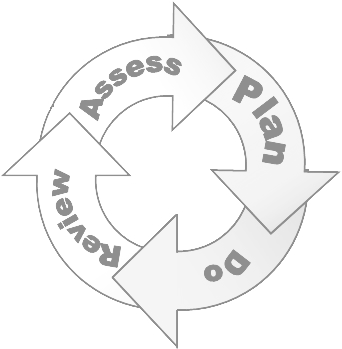 How do staff at Myton Park know/identify that children and young people have special educational needs and/or disabilities? (SEND)
An accurate note is taken for each child at the beginning of every year group (including Nursery) and measures of progress are taken at least every term.  Rates of progress are noted and specific plans of action are made for those children identified as needing it. ( Judgements are made on levels of progress and on levels of attainment.)
Where appropriate, information may be sought from the early years setting a child has attended.
Children who are not making adequate  progress and who demonstrate difficulties are noted and observed. If staff have any concerns, then these will be shared with parents and advice sought from the senior staff initially.
If concerns continue, despite interventions and high quality teaching, then we may consider additional assessments.  
We encourage parents to share information about their children – you know them best!
Wherever needs arise  we consider any access arrangements for SATs.
Assess
Main Menu
Parent Partnership
Stockton Borough Council have a Parent Partnership. Their role is to offer advice to parents whose children are experiencing difficulties.
Follow the link on the next page or call 01642 527158
7
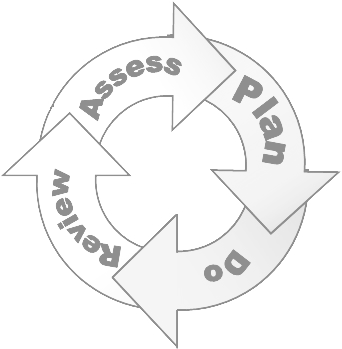 How do staff at Myton Park know/identify that children and young people have special educational needs and/or disabilities? (SEND)
If we do feel additional assessments are required, we would inform parents. Some may be done in school, some may require external staff.  If  external staff are applied for,  then parental consent is sought. 
Children’s views are sought and targets are shared with them.
If they are on the SEN register, then they have an Individual Learning Plan that is filled in with parents/carers and teaching staff. 
If you have ANY concerns around your child, then  always speak to the class teacher in the first instance.
If you continue to have concerns, then please do not hesitate to speak to Mrs Lee, Head Teacher and SENCO. (School phone number is 01642 754658) or come into school to make an appointmnet.
Assess
Main Menu
Parent Partnership
Stockton Borough Council have a Parent Partnership. Their role is to offer advice to parents whose children are experiencing difficulties.
Follow the link below or call 01642 527158
http://www.stockton.gov.uk/childrenandyoungpeople/childrenwithdisabilities/specialedneeds/parentpartner/
8
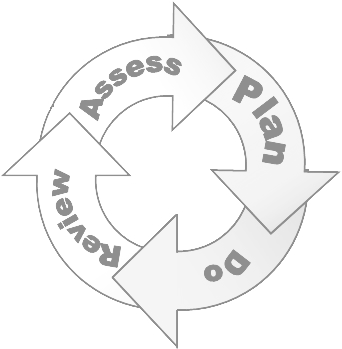 How do staff at Myton Park know/identify that children and young people have special educational needs and/or disabilities? (SEND)
Where we deem it necessary we will consider asking for additional time for your child during their key stage 2 SATs or the use of a scribe if this us their usual classroom way of working. If your child uses coloured paper due to visual stress, then we will apply for the use of coloured paper during the testing process.  
Our SEND policy and the Individual learning Plan can be found on the website under SEND Documentation. 
Follow the link to the SEN Code of Practice: This outlines the code that we as a school should follow:
https://www.gov.uk/government/publications/send-code-of-practice-0-to-25
Follow the  link to the LA’s Local Offer: This document sets out what the Local Authority Offer. 
LINK to be added.
Assess
Main Menu
Parent Partnership
Stockton Borough Council have a Parent Partnership. Their role is to offer advice to parents whose children are experiencing difficulties.
Follow the link on the page above or call 01642 527158
9
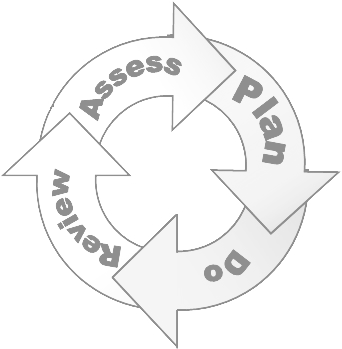 How will we support your child when they are leaving this school? OR moving to another Year?
We appreciate that ‘moving on’ can be difficult for a child with SEN and cause worry for parents and carers so we take steps to ensure that any transition is a smooth as possible. 
If your child is moving child to another school: 
We will contact the school SENCO and ensure he/she knows about any special arrangements or support that need to be made for your child and has as much information as possible around their difficulties
We will make sure that all records about your child are passed on as soon as possible. 
Where appropriate and practically possible we will arrange a joint school family meeting to discuss your child’s needs with their new school. Where this is not possible we would have a telephone conversations with the relevant staff and forward relevant records. 
 When moving years in school: 
Information about your child will be shared with their new teachers as part of our  transition meetings
If your child would be helped by a personalised plan for moving to another year, then this will be planned for.
Each child in school gets the opportunity to spend time with their new teacher during a transition period.
Assess
Main Menu
Parent Partnership
Stockton Borough Council have a Parent Partnership. Their role is to offer advice to parents whose children are experiencing difficulties.
Follow the link on the page above or call 01642 527158
10
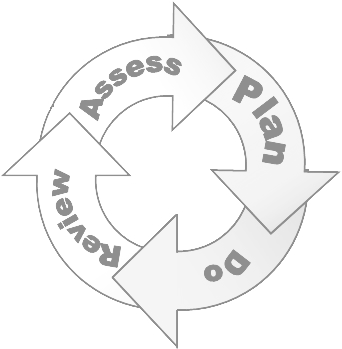 How does the Governing Body work with external bodies such as Health, Social Care and Voluntary Organisations?
Staff at Myton Park work with many external agencies.
We apply for “top up "funding to secure additional support for our most vulnerable pupils.
We broker additional support from Educational Psychology services where appropriate to gain a greater insight into the needs of children.
 We work in partnership with parents to secure support from  Alliance Counselling to help with emotional need when necessary. 
We have a strong partnership with Speech and Language services to.
In our Early years setting we work with 4children (Sure Start), Health visitors and the portage service to support families.
Where we need to secure additional services we invite members of the LA and early support services to support our work on CAFs (Common referral forms) to ensure global needs of the family are met where applicable.
We correspond with may health agencies – CAMHS, GP services, Occupational Therapy and ophthalmologists when appropriate to offer relevant information.  
This is not an exhaustive list and we are always working with outside agencies from education, health, social care and the voluntary sectors to support families.
Assess
Main Menu
Parent Partnership
Stockton Borough Council have a Parent Partnership. Their role is to offer advice to parents whose children are experiencing difficulties.
Follow the link on the page above or call 01642 527158
11
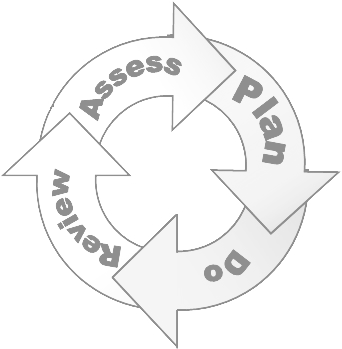 Communication and Interaction
Social, Emotional and Mental 
Health Difficulties
Sensory and/or Physical Needs
This section is about the additional support our school offers children/young people with SEND.

Quality Teaching is an integral part of our provision. Work is well differentiated with individual targets and a child’s next steps in leaning being paramount in our work to ensure all children reach their potential.
We have high aspirations, a range of teaching and learning styles, differentiated teaching materials, access to ICT equipment and resources, additional adult support, small group work, flexible curriculum, rewards, mentoring and counselling as part pf our core offer to all children.
Main Menu
Cognition and Learning
Plan
12
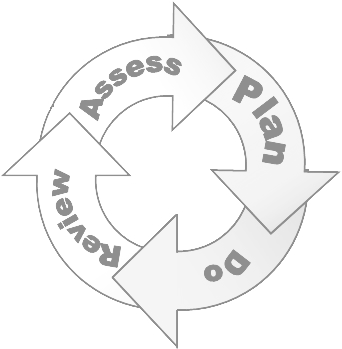 Communication and Interaction
Access to small group and/or individualised interventions to develop skills in communication, interaction, emotional awareness, self care, flexible thinking
Visual Timetables that outline the day ahead

An ethos that encourages support and accountability
Plan Menu
Modifications to lunch and/or break times( Buddy system, games taught, allocation and organisation of adults) 
Enhanced access to additional aids
Access technology (ICT programmes as listed previously)
Explicit teaching of generalising skills from one context to another
Careful planning of transitions
Mentoring and/or buddy systems
Social stories developed alongside a TA (Time to Talk, Social Stories and a Self esteem programme)
Plan
13
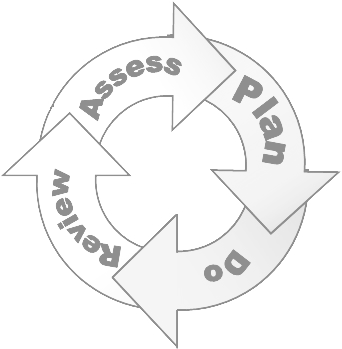 Regular, individually focused intervention
Increased access to small group support 
Practical aids for learning e.g. table squares, 
	time/number lines, pictures, photos, accessible 
	reading material suited to age
Phonic development programmes (PAT, Wordshark, Lexia, Word Wasp, Letters and Sounds) 
Increased access to ICT
Flexible groupings
Enhanced access to technical aids e.g. spell checker, ICT software and/or hardware
Adaptations to assessments to enable access e.g. readers, scribe, ICT
Curriculum will be adapted to meet the learning needs of the child/young person
Delivery – Teaching styles and learning styles are adapted
Frequent repetition and reinforcement.
Plan Menu
Cognition and Learning
Plan
14
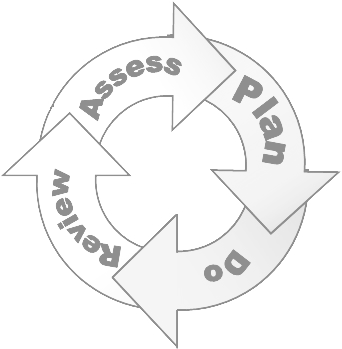 Social, Emotional and Mental 
Health Difficulties
Access to time out/individual work area – This might be classroom based or some areas of the Atrium if appropriate for some activities) 
Mentoring
Individualised rewards system – Acorn Awards, Sticker Charts as appropriate
Access to counselling services (Alliance can be delivered in school – this must be agreed with the parents/carers and a CAF form completed) 
Increased access to additional adults in the classroom
Opportunities to develop Social Emotional Aspects of Learning – This is timetabled in all classrooms,  but we also have additional self esteem programme in school and social stories.
We offer planned and structured programmes to help with social and communication difficulties including COGS
Well structured support systems in school that children can access at any time.
Close working partnerships with parents to support children who may have additional need to ensure that they understand the support systems and opportunities available to them.
Plan Menu
Plan
15
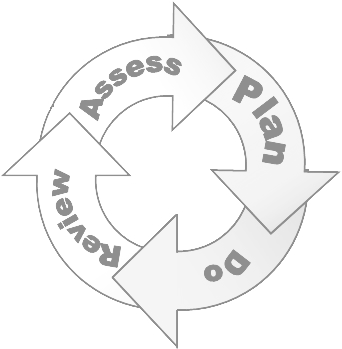 Sensory and/or Physical Needs
Physical aids to support access e.g. wheelchair, walking frame, hearing aids, large print materials
Access to a specialist teacher/LSA for the hearing/visual impaired.
Concrete apparatus available to support learning
Access to support for personal care
Therapy programmes delivered in school, designed by specialists e.g. Occupational Therapists, Physiotherapists
Adapted curriculum to enable full access e.g. alternative recording devices, modified PE curriculum
Plan Menu
Plan
16
How often do you review progress of the SEND children/young people?
Progress is reviewed at least termly by teaching staff. An Individual Education Plan is completed (See link under SEND on the school website) within the first half term of  the year for each child on the SEND register. This is done in  partnership with child, parents/carers and teaching staff.  Additional meetings will be held where necessary.
Mrs Lee meets with teaching staff and support staff at least once a  term to discuss the progress of children on the SEND register and review provision.  Parental feedback will be sought where it is deemed necessary.
A review of the Individual Learning plan is carried out in February. Progress and next steps will be shard  with parents/carers and their view swill be sought in the review process.

Parents/carers and children will always be involved in the review of  the Individual 			Learning plan.

As a school we will always value the achievements of pupils outside of school  and encourage them to share their interests and  pursuits.
Main Menu
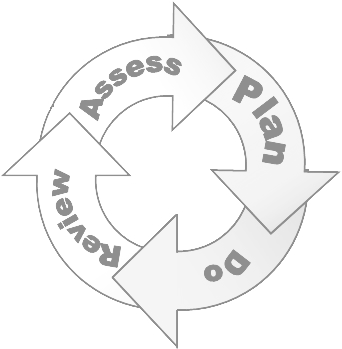 Review
17
External services are always consulted with to consider additional need and resources.
School trips consider the needs of SEN children. Where necessary Risk Assessments are undertaken and additional staff are sought where necessary. 
It I the responsibility of the class teacher to ensure that interventions are delivered. 
Child and parent views are always considered.
Please see the relevant policy/literature links below.


Health & Safety Policy
Example of a Risk Assessment 
Inclusion Policy
Main Menu
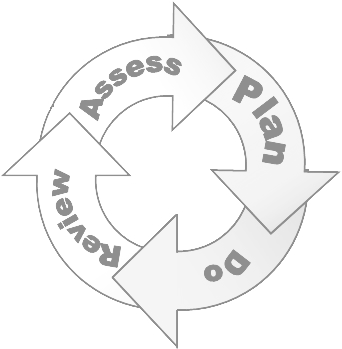 Do
18
What additional facilities does our school have that support children/young people?
We have a wide variety of additional resources including ICT based programmes such as Lexia, Wordshark and some useful  websites that provide resources. 
Visual Stress assessments are carried out on children who demonstrate reading difficulties or problems with concentration whilst reading. This may lead to them using  coloured overlays and coloured workbooks.
Additional resources include Phonic Awareness Training, Action Words, Letters and Sounds, Wasp and Toe by Toe.
Additional reading schemes to support children who struggle to learn to read include Talisman, Totem series, PM Books, Project X Code and Wellington Square.
We use a Memory Magic scheme which supports the development of working memory.
Time to Talk – a speaking and listening scheme.
Speechlink ad Language Link – a resource that enables us 
	to pinpoint  specific difficulties.
Work is always well  differentiated to enable children to access
	work at a level that is relevant to them.
Flexible grouping supports this work.
Intervention programmes are delivered by well trained 
	Teaching Assistants and teaching staff.
Main Menu
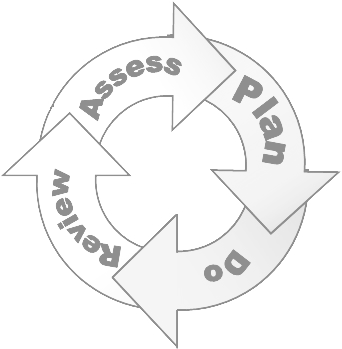 Do
19
SEND School Offer 

In the first instance you should contact your child’s class teacher with any information, concerns you may have.
Mrs Lee is the Special Needs Co-ordinator in school (SENCo). Please phone school or call in to make an appointment if you have any concerns or questions.
What does your school currently offer?
Every teacher is responsible and accountable for all pupils in their class wherever or with whoever the pupils are working
Communication and Interaction
Speech link and Language Link
Blast
Black Sheep Narrative
Socially Speaking
Visual Timetables
Memory Magic
Numeracy Interventions – Wave Interventions, Numicon.
Various Literacy Interventions – Reading programmes. Phonics programmes
Cognition and Learning
Social, Emotional and Mental 
Health Difficulties
Sensory and/or Physical Needs
PHSE Scheme of work
Alliance Counselling
Self-esteem Programme
Partnerships with outside agencies – e.g. 4children centre, Lamb Lane
Occupational Therapy assessments
Partnership work with OT to secure resources necessary
Awareness of Sensory Need and adaptations where appropriate and possible